Andy Warhol Popart!
Learning intention
 to understand and apply the art style of Andy Warhol

Success Criteria – 
I understand what popart is
I can make a repeated image in the style of Andy Warhol.
Pop Art
Today we are learning about Pop Art.

In this video, we are going to find out about a famous artist calledAndy Warhol.
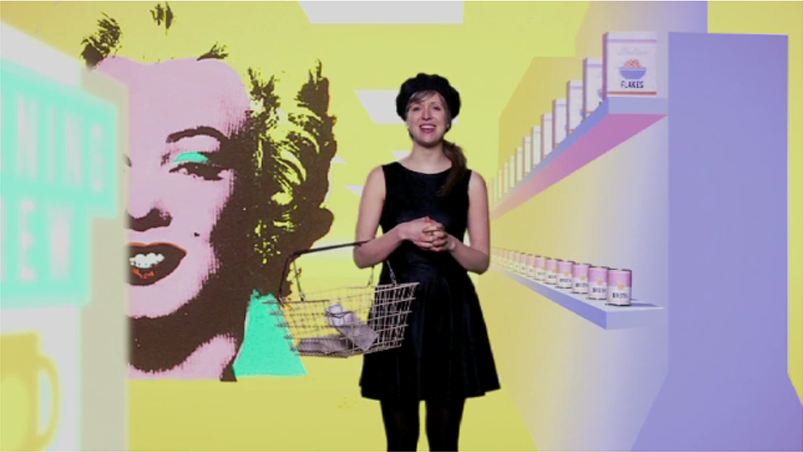 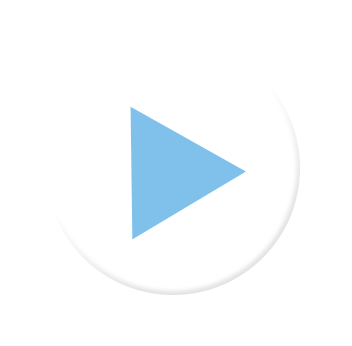 If the link isn't working, copy and paste this URL into your internet browser: https://www.youtube.com/watch?v=QUoqetH1iJo
Andy Warhol
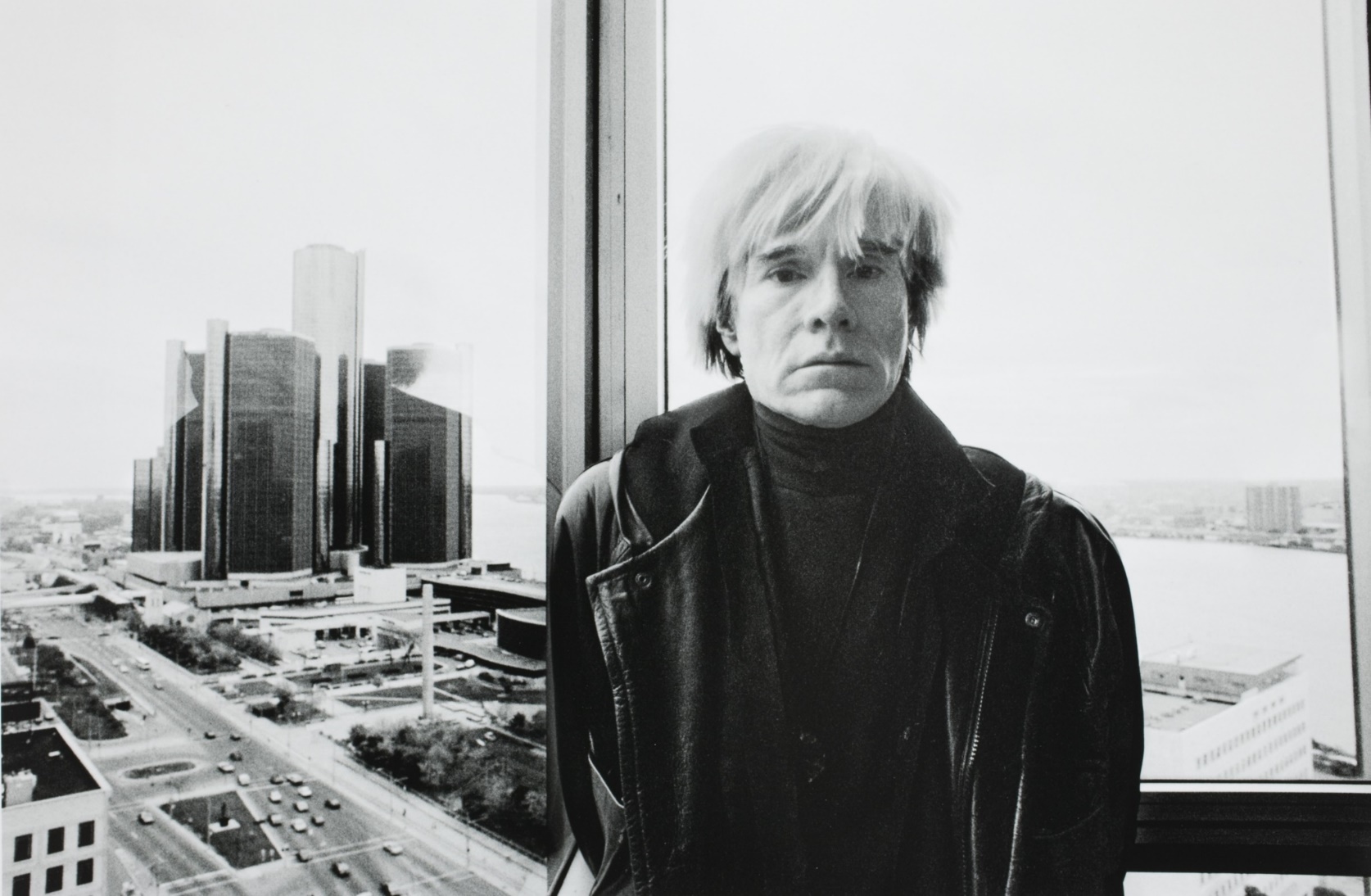 Andy Warhol was a Pop Artist.
He used a technique called screen printing to create lots of prints that look the same.
He often changed the colours of the pictures.
Making Patterns
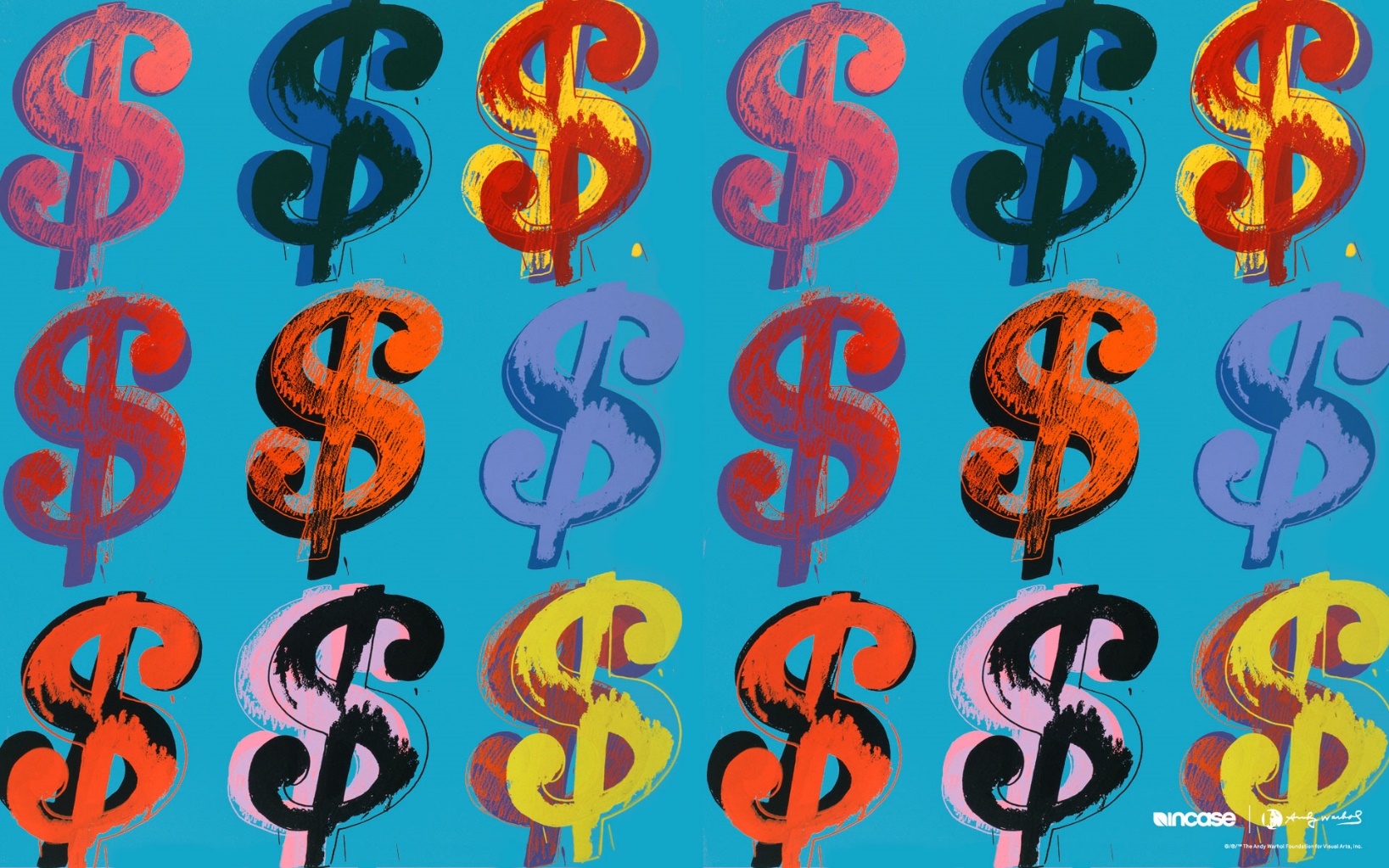 Andy Warhol often used very bright colours in his work.


He used repeated images to make patterns.
Famous Portraits
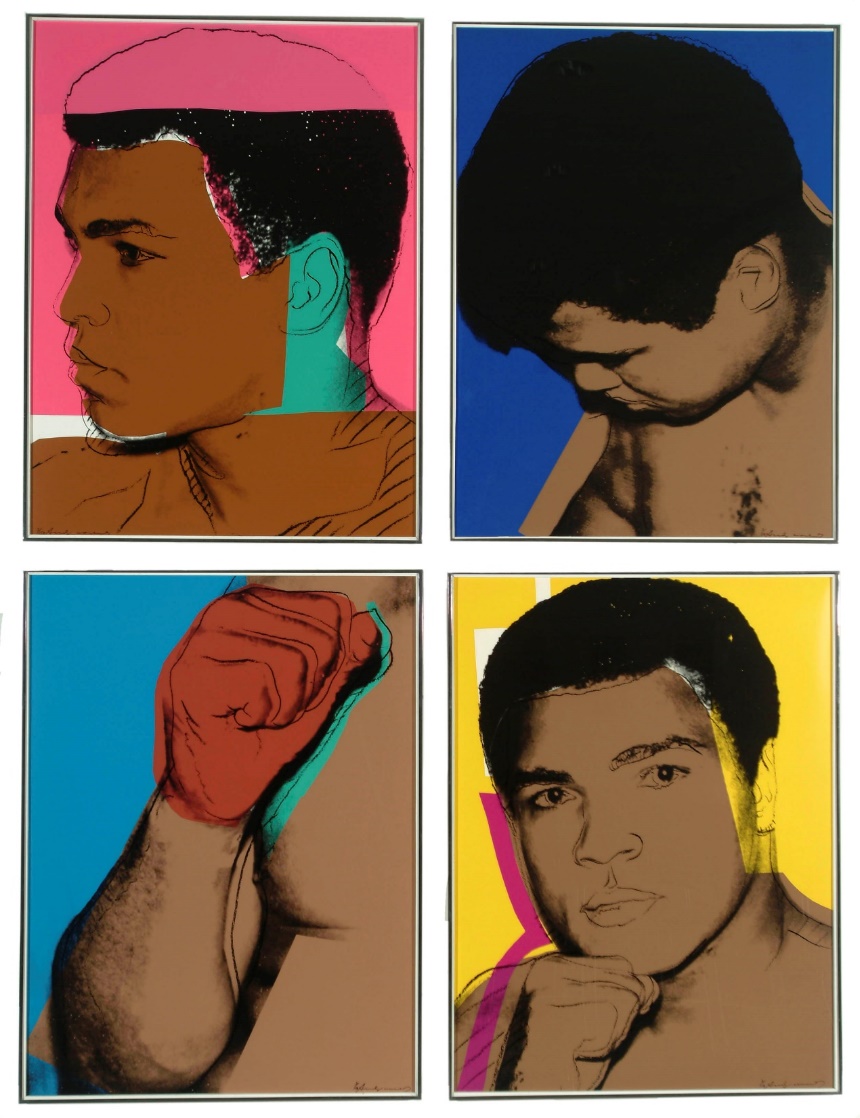 Warhol made lots ofportraits of iconic people.
Do you know who this is?
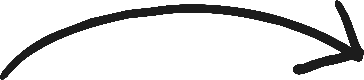 He also used everyday objects in his artwork.
Todays task is to design your own Andy Warhol Pop art! You can choose to do the cupcakes or donut template
Try to use lots of bright colours for the background and picture in each box.